Histogenetická klasifikace nádorů
Markéta Hermanová
Klasifikace a systematika nádorů
Dělení podle biologického chování:
benigní
potencionálně maligní a semimaligní
maligní

Histogenetická klasifikace (morfologická klasifikace dle tkáňového původu)
epitelové 
mesenchymové 
neuroektodermové 
embryonální (germinální + orgánově specifické (hepatoblastom, pankreatoblastom, nefroblastom, …….))
smíšené
Epitelové nádory
Z povrchového epitelu (papilom/karcinom)

 Ze žlázového epitelu (adenom/adenokarcinom)

 Specializovaných orgánů (adenom/karcinom)..ledviny, játra,….
Nomenklatura epitelových nádorů
Adenomy – benigní nádory ze žlázového epitelu
Adenomy tlustého střeva – adenomatózní polypy: 
 tubulární 
 vilózní 
 tubulovilózní

 acinární (slinné žlázy) 
 folikulární (štítná žláza)
 solidní (játra, kůra nadledvin)
 cystadenom (ovarium): uniloculare, multiloculare; papilliferum, evertens)
 onkocytární adenom, onkocytom
Adenomatózní polyp tlustého střeva -tubulární adenom
Mnohočetné polypy u familiární adenomatózní polypózy (AD; APC gen)
Adenomový polyp
Tubulární adenom, low grade dysplazie
Folikulární adenom štítné žlázy
Mucinózní vs serózní cystadenom ovaria
Onkocytom
Pozitivní průkaz exprese mitochondriálního antigenu
Dlaždicobuněčný karcinom(kůže, DÚ, hrtan,…; plíce (v terénu dlaždicové metaplazie)
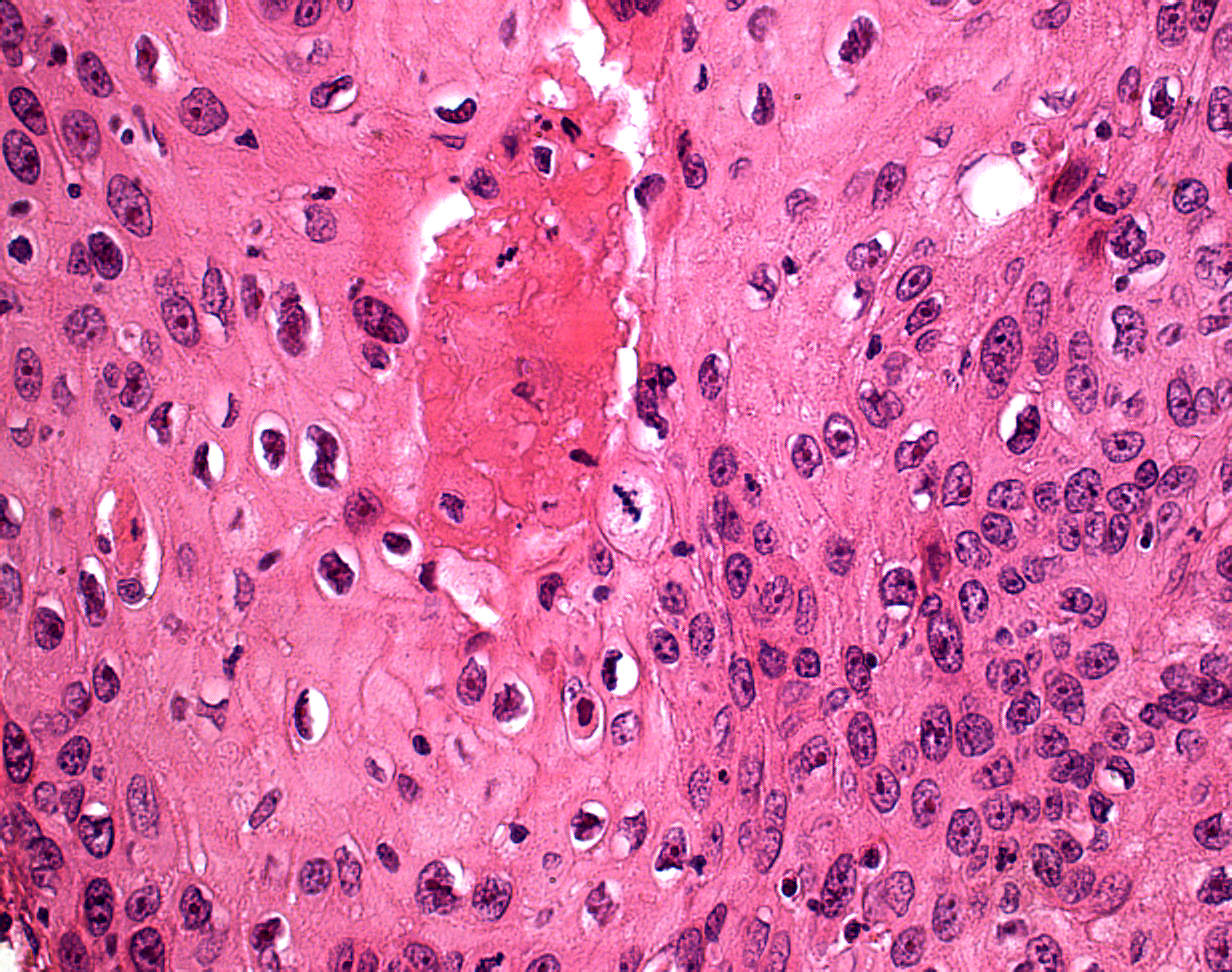 Intercelulární můstky
Keratinizace
Papilokarcinom močového měchýře
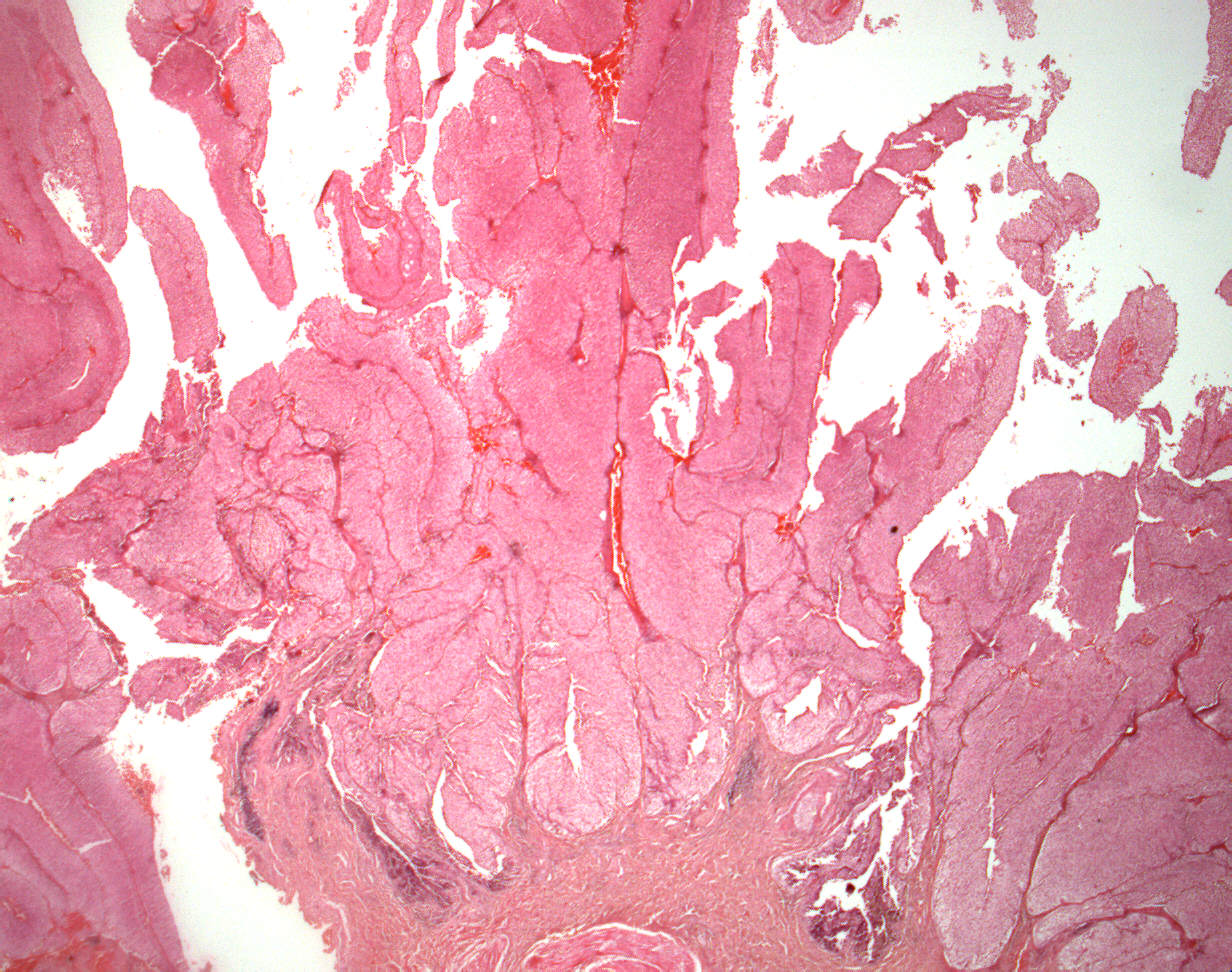 Nízce diferencovaný karcinom
V diagnostice nízce diferencovaných nádorů využití imunohistochemie

Markery epitelové tkáně: cytokeratiny, EMA, CEA,….
Adenokarcinomy (maligní, ze žlázového epitelu)
Medulární (převaha nádorových buněk nad stromatem)
 Skirhotický (převaha desmoplastického stromatu)

Adenokarcinomy GIT (kolorektální, žaludku):
 Intestinální typ
 Difúzní (skirhotický)
 Mucinózní, gelatinózní

Hepatocelulární karcinom (trabekulární)
Adenoidně cystický karcinom – maligní cylindrom (slinné žlázy, prsní žláza, respirační trakt)
Karcinom žláz mezodermového původu (karcinom ledviny)
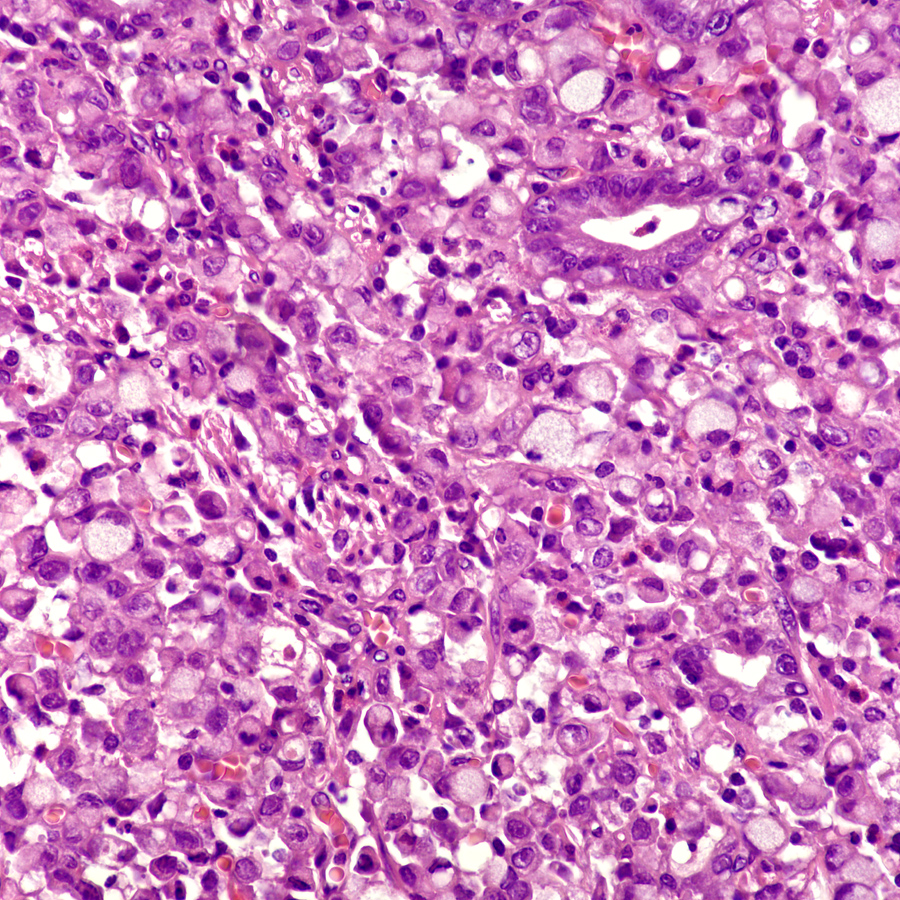 HE
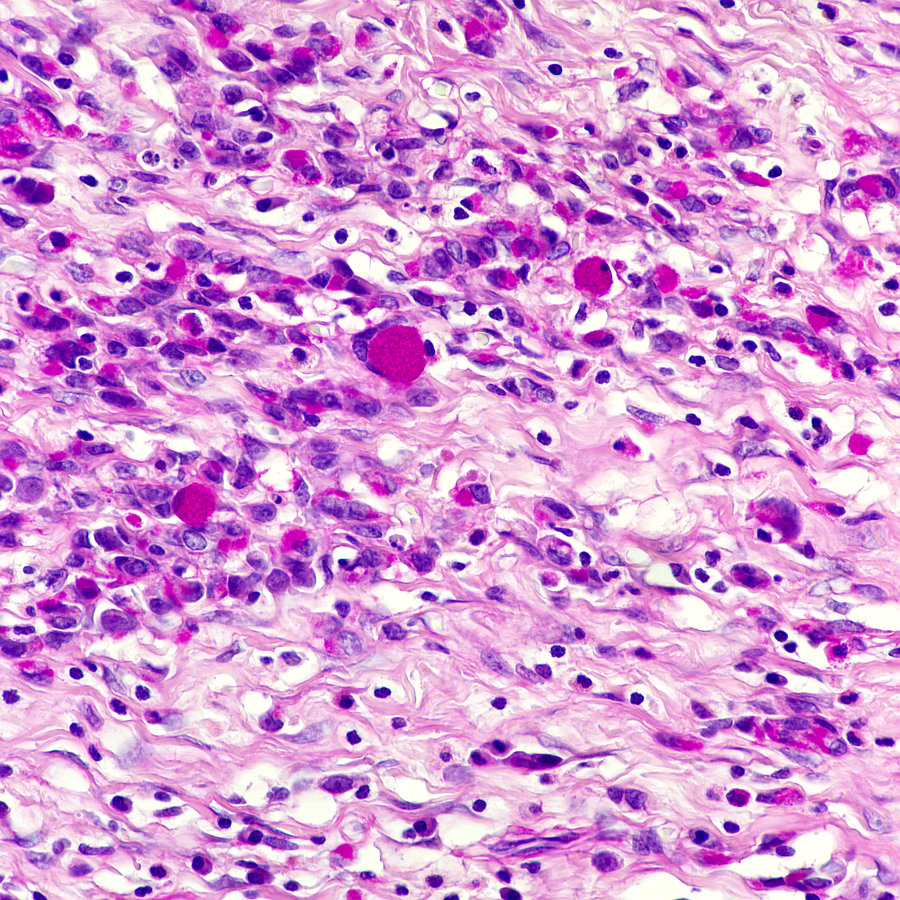 Adenokarcinom, intestinální typ
Adenokarcinom – gelatinózní, mucinózní
PAS
Adenokarcinom difúzního typu; z buněk pečetního prstenu
Karcinomy z přechodových epiteliálních zón 
    (přechody slizničních typů, agresivní)
 kloakogenní karcinom/bazaloidní karcinom, anorektální oblast) 
 nasopharyngeální karcinom 
    (lymfoepiteliom, Schminkeho typu, EBV+, Čína, Thajsko )

Metatypický karcinom (ca baso et spinocellulare mixtum)
Neuroendokrinní neoplazie (NEN)
Definice
NEN jsou epitelové nebo neuroektodermální neoplazie definované přítomností malých nebo velkých vezikulárních granul obsahujících proteiny s hormonálními či neurálními efekty, exprimující markery rozpoznávající membránové proteiny lokalizované buď na malých „synaptických“ granulech (synaptofysin) nebo velkých „hormonálních“ granulech  (chromogranin A)
Neuroendokrinní neoplazie (karcinoidní tumory)
Spektrum tumorů od dobře diferencovaných neuroendokrinních neoplazií (dříve karcinoidů) po nízce diferencované malignity s neuroendokrinními rysy (malobuněčný karcinom)
  Lokalizace: GIT, respirační trakt,… (z neuroendokrinně diferencovaných buněk v těchto orgánech
Neuroendokrinní diferenciace (neurosekreční granula v cytoplazmě: chromogranin+, synaptofysin+ …průkazné imunohistochemicky)

Paraneoplastické syndromy 
karcinoidový syndrom- serotonin (záchvatovité zarudnutí kůže obličeje (flush), tachykardie; astmoidní potíže, průjmy, kolikovité bolesti břicha, cyanóza tváří a kůže hrudníku, fibróza trikuspidální a pulmonální chlopně) 
Cushingův syndrom – ACTH 
syndrom z nadprodukce ADH 
Eaton-Lambertův syndrom (autoimunnitní myastenický syndrom (svalová slabost postihující proximální části končetin-protilátky proti presynaptickým kanálům, nedojde k uvolnění acetylcholinu)
Neuroendokrinní tumory (NET)Neuroendokrinní karcinomy (NEC)
Neuroendokrinní tumor - NET G1/G2/G3 
     dobře diferencované neuroendokrinní neoplazie; low grade (G1/G2) a high grade (G3) malignity 
     (dříve karcinoidy a atypické, maligní karcinoidy)

Neuroendokrinní karcinom - NEC G3
     nízce diferencované neuroendokrinní neoplazie
     (neuroendokrinní karcinomy, high grade malignity)
 malobuněčný (ovískový) neuroendokrinní karcinom
 velkobuněčný neuroendokrinní karcinom

Smíšené neuroendokrinní a nonneuroendokrinní neoplazie (MiNEN)
(dříve MANEC)
WHO 2010: NET G1/G2; NEC; MANEC)
WHO 2019: NET G1/G2/G3; NEC; MiNEN)
Dobře diferencovaná neuroendokrinní neoplazie – NET (dříve karcinoid)
NEC – malobuněčný typ (malobuněčný karcinom)
Mezoteliom
Nádory serózních blan: pelury, peritonea, perikardu

 Rizikový faktor: expozice azbestu

 Maligní mezoteliom vysoce agresivní

 Tunica vaginalis, oblast genitálu: benigní adenomatoidní tumory = benigní mezoteliomy
Neuroektodermální nádory
Nádory centrálního nervového systému (CNS)

 Nádory periferního nervového systému (PNS)

 Nádory autonomního nervového systému (ANS)

 Melanocytické nádory
+ smíšené glioneuronální nádory (často asociované s epilepsií)
+ pineální nádory
Glioblastoma
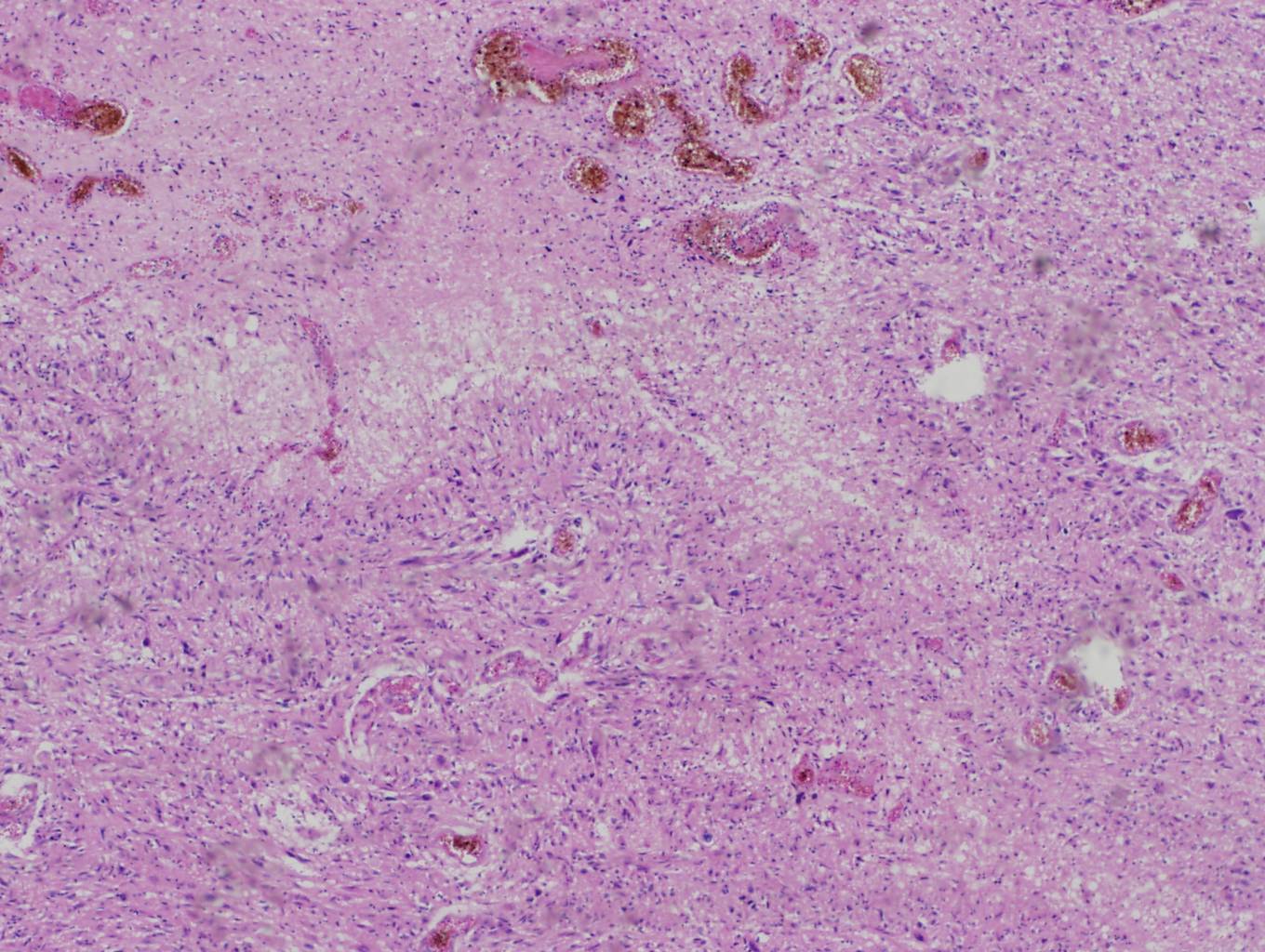 Glioblastom
Oligodendrogliom
Ependymom
Subependymální obrovskobuněčný astrocytom
WHO GI; tuberózní skleróza
 mutace TSC1 (9q34) nebo TSC2 (16p13.3)
 statické: kortikální tubery (hamartomy), subkortikální glioneuronální hamartomy
 subependymální gliální noduly→subependymální obrovskobuněčný astrocytom (SEGA) 
 SEGA: benigní, ve stěně postraních komor
Mechanizmy epileptogeneze u LEATs („long-term epilepy-associated tumors“)?
Low grade tumory, glioneuronální
Temporálně a frontálně, superficiálně lokalizované
Pomalý růst, často FCD perifokálně

 
Podíl neuronální komponenty vlastního tumoru 
     (neurochemický profil tumoru, přítomnost hyperexcitabilní neuronální komponenty) 
Podíl okolní mozkové tkáně 
     (cytoarchitektonické a neurochemické změny v  peritumorózním kortexu, FCD IIIb) 

Změny cévního zásobení, hypoxie (pH, metabolické změny)  
Alterace lokální neuronální sítě (nerovnováha mezi inhibicí a excitací na úrovní receptorů, neuronální i astrocytární)
Nádory PNS
Benigní: 
 neurinom (Schwannom, neurilemmom)
 neurofibrom (solitární; mnohočetný (neurofibromatóza))
+ perineuriom, neurotékom, nádor z granulárních buněk

Maligní:
 maligní nádor pochev periferních nervů (maligní Schwannom) 
 primitivní neuroektodermální tumor
Neurinom (Schwannom, neurilemmom)
Nádory autonomního nervového systému
Extraadrenální paraganglia (jugulotympanická, vagální tělíska, karotická tělísek, laryngeální, aorticopulmonální) – parasympatikus
paragangliomy; chemodektomy (karotických tělísek)

Sympatikoadrenální systém 
paragangliomy
feochromocytom (adrenální medulární paragangliom s produkcí katecholaminů → záchvatovitá hypertenze)
neuroblastom →ganglioneuroblastom→ganglioneurom
Neuroblastom
Nádor dětského věku (nadledviny, sympatikus), maligní
Feochromocytom
Lokalizace v nadledvinách, většinou benigní biologické chování
Produkce katecholaminů – záchvatovitá hypertenze – krvácení do mozku
Nádory mening
Meningiom (Grade I)
Meningoteliální
Fibrózní
Transicionální (smíšený)
Psamomatózní
Angiomatózní
Mikrocystický
Sekreční

Atypický meningiom + chordoidní a světlobuněčný (Grade II)
Rabdoidní, papilární, anaplastický (Grade III)

+ solitární fibrózní tumor mening, (hemangiopericytom), vzácně sarkomy,….
Melanocytické léze
Benigní:
piha (ephelides)
benigní lentigo
pigmentové névy (junkční, smíšený, intradermální, modrý)
Spitzové névus
dysplastický névus

Maligní melanom:
Nodulární
Povrchově se šířící
Lentigo maligna
Akrolentiginózní melanom
Maligní melanom
Nádory germinální a teratomy
Heterogenní skupina nádorů vycházející z totipotentních buněk na úrovni buněk pohlavních  nebo z multipotentních kmenových buněk tkání v na úrovni časných stádií embryonálního vývoje

Diferenciace somatická (teratomy – zralé, nezralé)
Diferenciace extrasomatická (chorionkarcinom, nádor ze žloutkového váčku)

Varlata, vaječníky, mediastinum, retroperitoneum, oblast epifýzy, sakrokokcygeální lokalizace,…
Histogeneze germinálních tumorů
Diferenciace primitivní buňky podél gonadální linie 
(gonocyt, spermatogonie), bez rozvinutí diferenciačních potencí  
- Seminom
Nediferencovaná buňka
- Embryonální karcinom
Výchozí primitivní 
germinální buňka
Extraembryonálně diferencovaná
 Nádor ze žloutkového váčku
 Chorionkarcinom
Totipotentní buňka
Intraembryonálně diferenciacovaná
Teratom (zralý, nezralý, s malignizací 
somatických elementů) 
- (Polyembryom)
Nádory z germinálních buněk: tumory jednoho histologického typu
Seminom 
Klasický (95 %), anaplastický, trofoblastický 
Radiosenzitivita
Non-seminomové germinální nádory
Embryonální karcinom
Nádor ze žloutkového váčku
Chorionkarcinom
Teratomy
Zralé
Nezralé
S maligní transformací somatických elementů 

Smíšené nádory z germinálních buněk: tumory více než jednoho histologického typu
Charakteristika germinálních tumorů varlete
*Prebubertální a postpubertální typ (často součást smíšených nádorů)
LDH nespecifická
Klasifikace germinálních nádorů varlete
Germinální nádory vznikající na podkladě GCNIS (agresivní, vyžadující onkologickou léčbu)
Nádory jednoho histologického typu (čisté)
    Seminom
    Nádory neseminomové
    - Embryonální karcinom
    - Nádor ze žloutkového váčku, postpubertální typ
    - Choriokarcinom
    - Teratom, postpubertální typ  
Nádory smíšené (více než 1 histologického typu)

Germinální nádory vznikající bez asociace s GCNIS (obvykle biologicky příznivé)
    - Spermatocytický seminom (starší muži, lokálně agresivní, nemetastazující, hlenovitého vzhledu, napodobuje časná stádia spermiogeneze)
     - Teratom – prebubertální typ
     - Nádor ze žloutkového váčku – prepubertální typ
     - Smíšený teratom a nádor ze žloutkového váčku – prepubertální typ
Seminom
Germinální tumory – nediferencované: embryonální karcinom
Embryonální karcinom
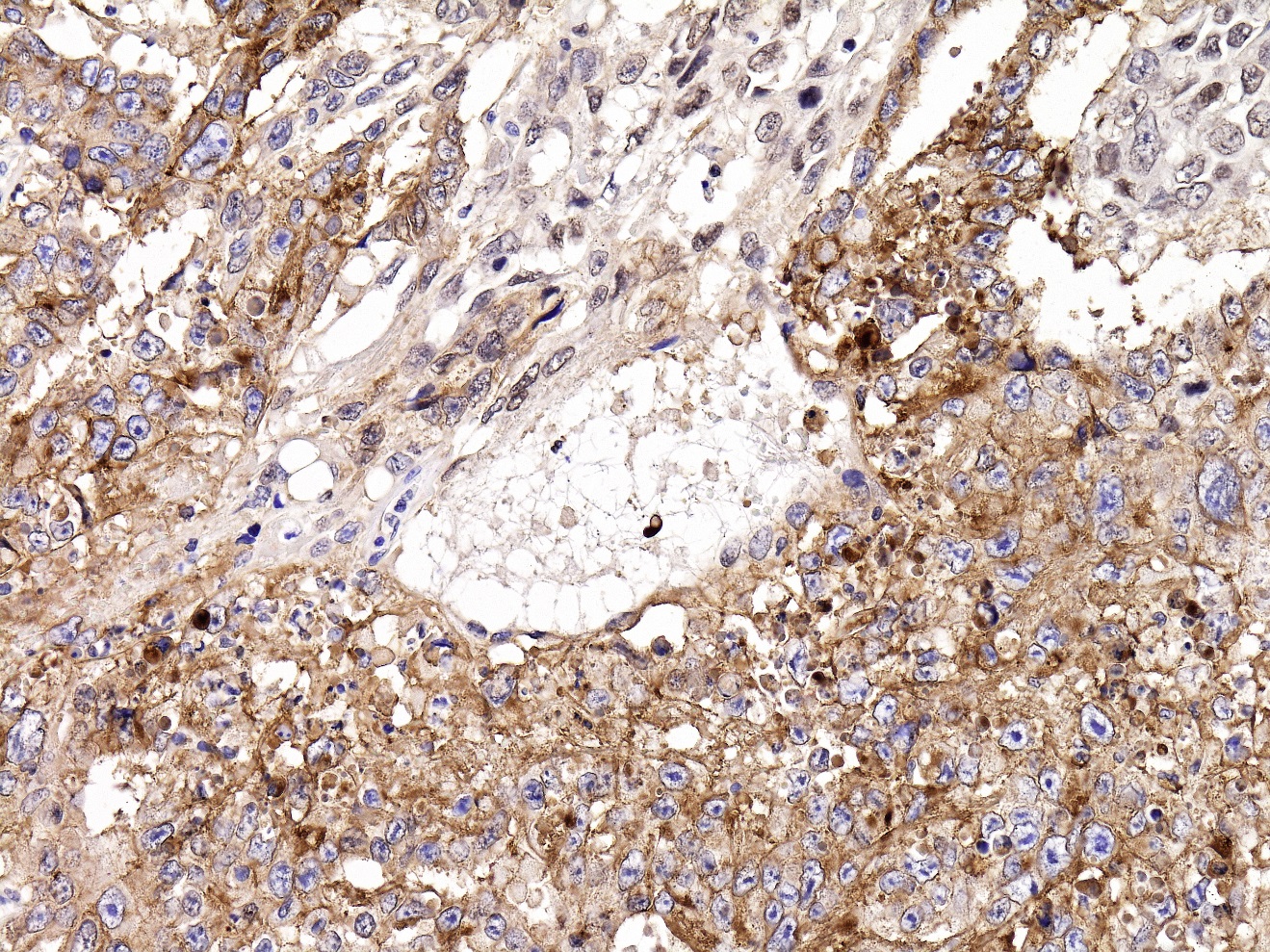 CD30
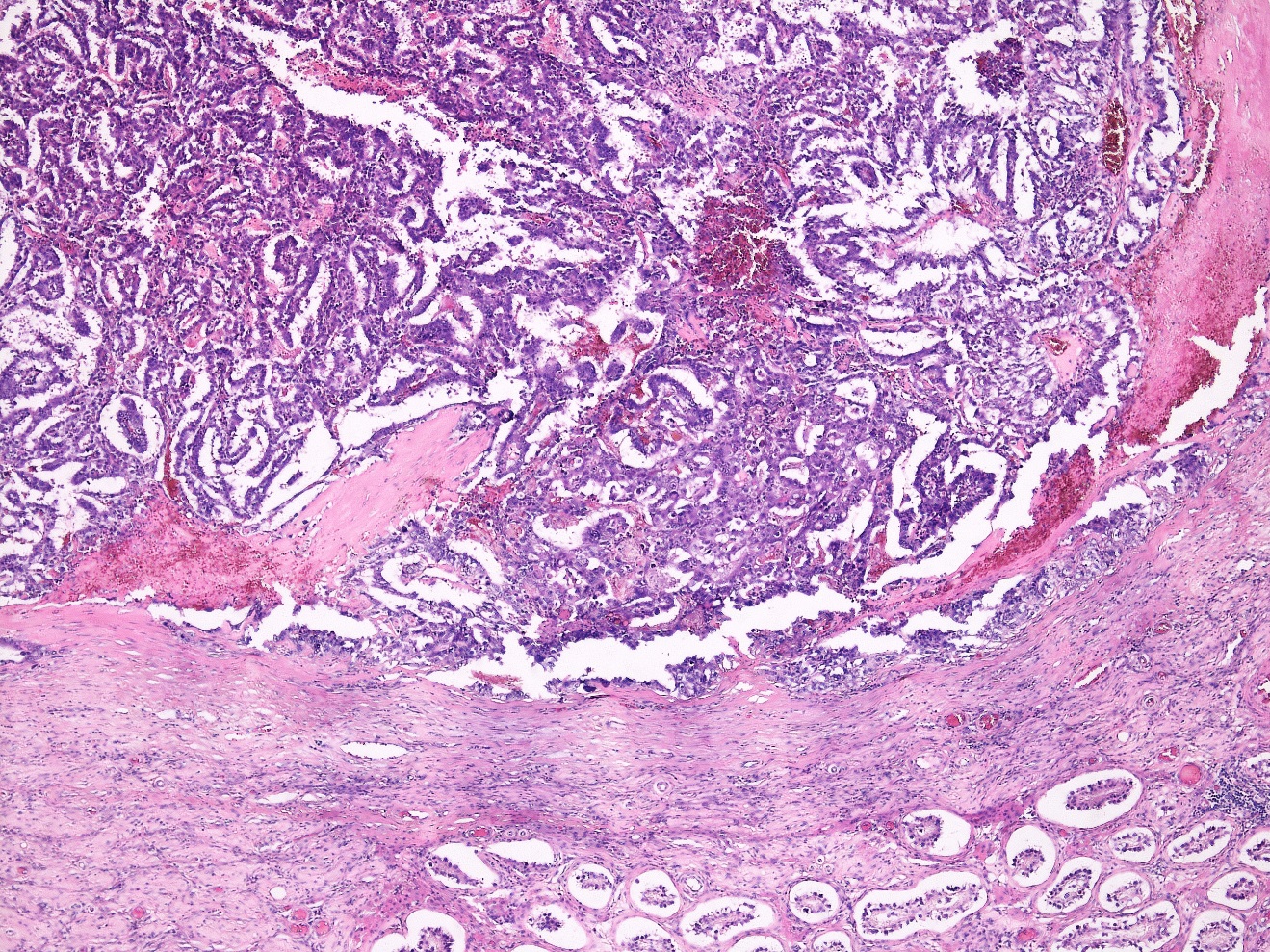 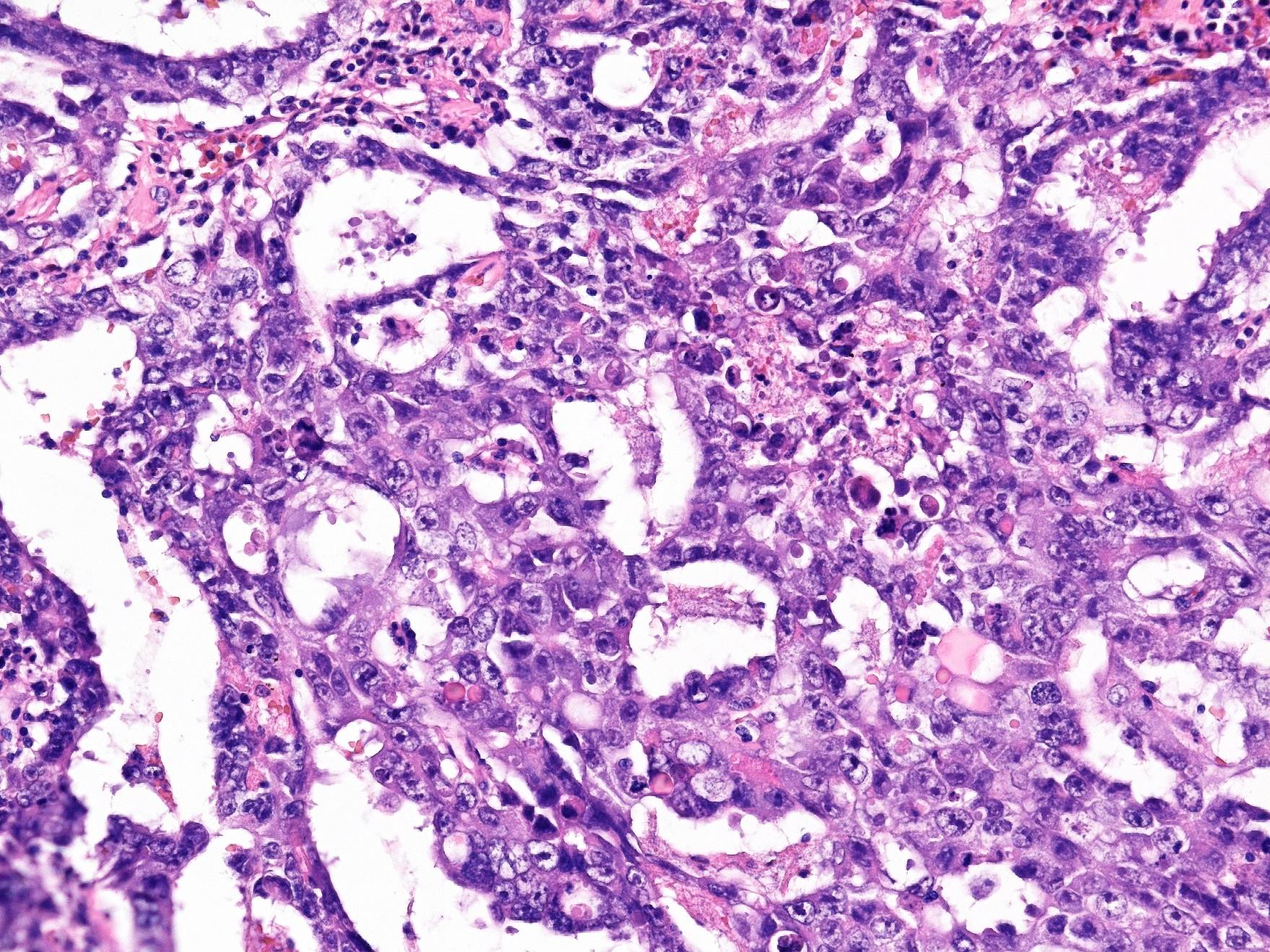 semenotvorné kanálky
Germinální tumory: extraembryonální diferenciace
Choriokarcinom
Yolk sack tumor
Germinální tumory: intraembryonální diferenciace
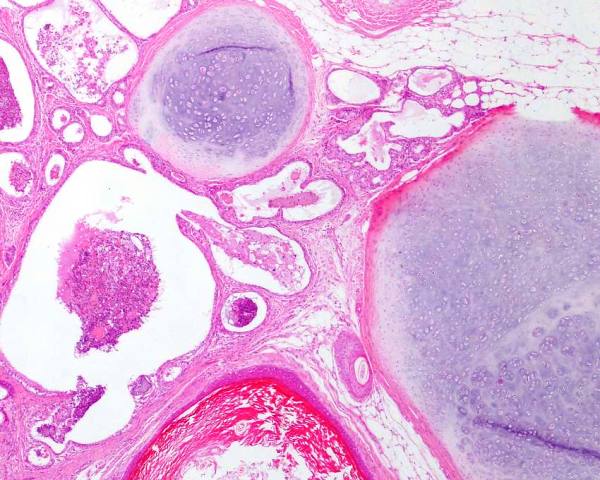 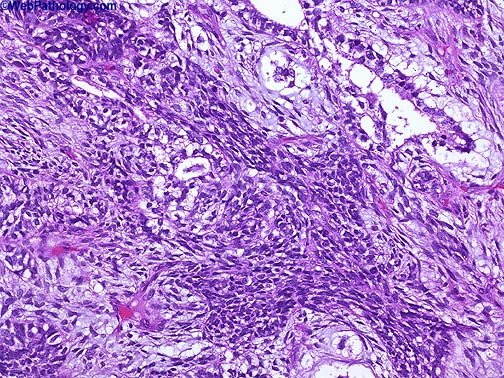 Zralý teratom
Nezralý teratom
Extragonadální germinální tumory (EGT)
Nádory z germinálních buněk vznikající primárně v mimogonadální lokalizaci, zejména u mužů
z primordiální germinálních buněk? Chybná migrace? Chybné uložení totipotentních buněk? Germinání buňky v ektopických lokalizacích u zdravých jedinců?
Ve středočarových strukturách (dráhy sestupu germinálních buněk do gonadálního blastému)
Oblast diencefalopineální, sakrococcygeální, v předním mediastinu, retroperitoneu,…, thymus, prostata, žaludek,……
Seminomové i neseminomové, čisté i smíšené
Prognosticky obecně horší, vyjímkou jsou seminomové EGT
Mesenchym
primitivní embryonální pojivová tkáň (myxoidní = řídké pojivo)

mezoderm
pojivové tkáně (chrupavka, kost, vazivo, tuk)
svaly
cévy
periferní nervy (obaly)
hemopoetická a lymfatická tkáň
50
Nádory mesenchymové
+ hematoonkologické malignity: leukémie a lymfomy
Měkké tkáně                Nádory měkkých tkání
vše kromě: 
epitelu
chrupavky
kosti
mozku
hematopoetické a lymfatické tkáně
v jakémkoli věku, incidence roste s věkem
častěji u hereditárních syndromů (RB, Li Fraumeni (p53), NF)

nomenklatura:
-om / -sarkom 


biologické chování:
benigní

intermediální
lokálně agresivní
lokálně agresivní / vzácně metastazující

Maligní
52
Histogeneze
vychází z multipotentní kmenové b. (NEvychází ze zralých bb. – ty se většinou nejsou schopny dělit)

u některých sarkomů není linie diferenciace známa, nebo není znám nenádorový analog
synoviální sarkom
Ewingův sarkom
extraskeletální myxoidní chondrosarkom
53
LIPOM
nebolestivý, může být objemný
makro i mikro: - zralá tuková tkáň
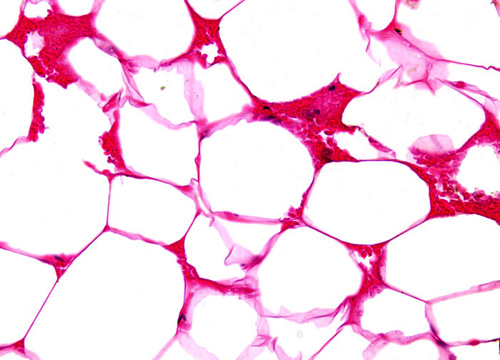 54
LIPOSARKOM
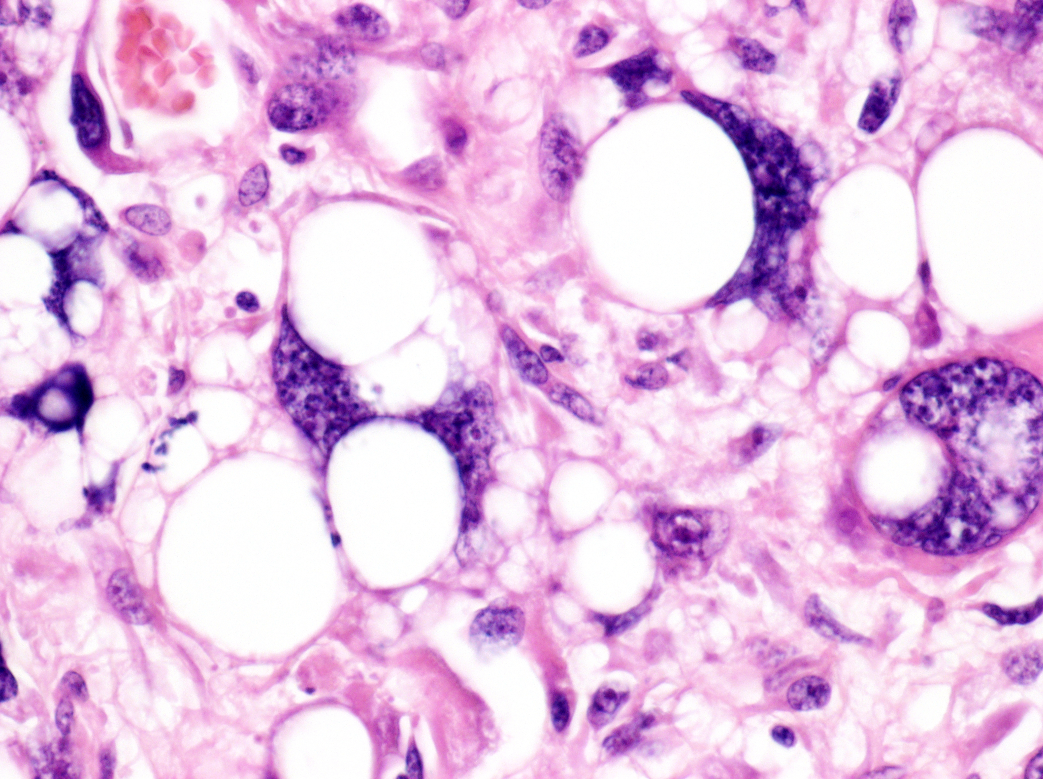 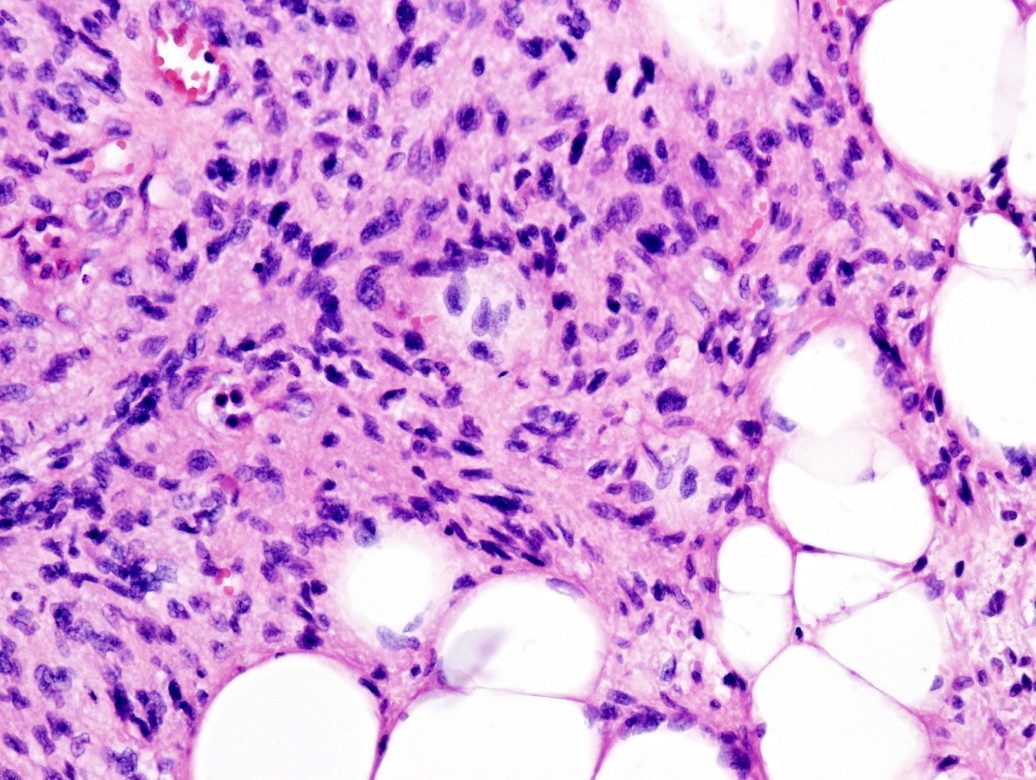 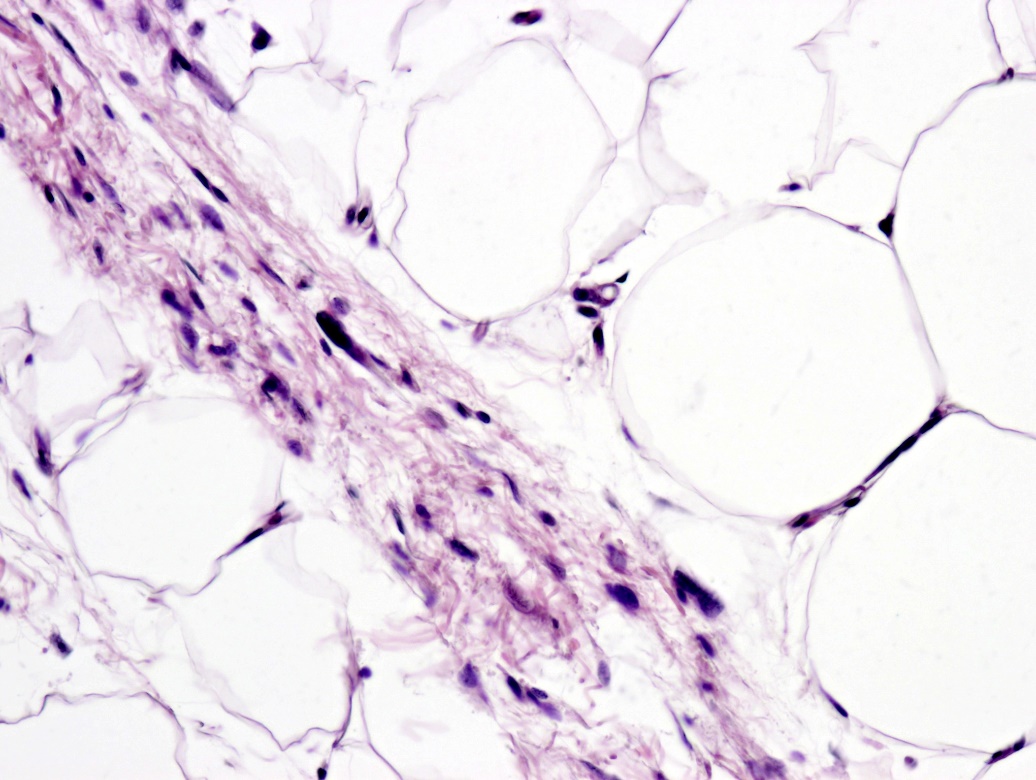 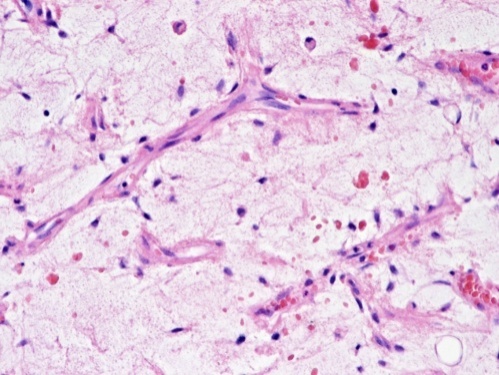 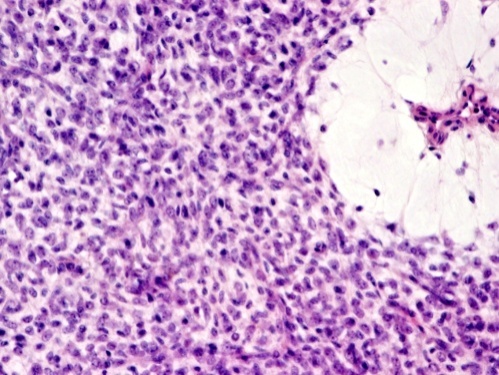 55
Nádory FIBROBLASTICKÉ/MYOFIBROBLASTICKÉ
rozsáhlá skupina tumorů
nádorové bb. vykazují znaky fibroblastů a myofibroblastů

benigní: nodulární fasciitis, fibromy, solitární fibrózní tu...
Intermediární: fibromatózy, dermatofibrosarcoma protuberans
maligní: fibrosarkom, myxofibrosarkom
56
Nádory “FIBROHISTIOCYTÁRNÍ”
vychází z fibroblastů, připomínají makrofágy

benigní: benigní fibrózní histiocytom, tenosynoviální obrovskobuněčný tumor - lokalizovaný 
intermediární: tenosynoviální obrovskobuněčný tumor -difúzní
57
Nádory PŘÍČNĚ PRUHOVANÉHO SVALU
benigní << rabdomyosarkomy

rabdomyom
vzácný
kardiální, velmi vzácně extrakardiální (hlava &krk, vnitřní genitál)

rabdomyosarkom
embryonální
alveolární
pleomorfní – dospělí
děti/puberta, hlava&krk a urogenitál
58
RABDOMYOSARKOM
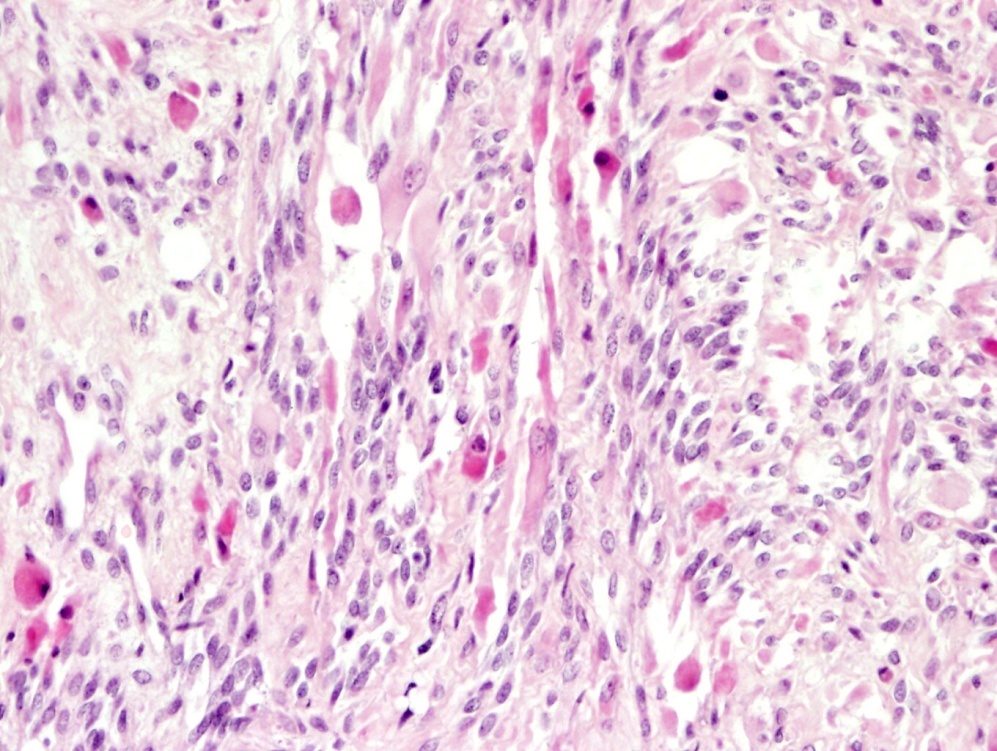 velmi agresivní, časné mts (plíce)

mikro:
primitivní bb. – rabdomyoblasty
někdy příčné žíhání cytoplazmy
„pavoukovité“ bb.
„lymfoidní“ bb.
pleomorfní

alveolární RMS – přestavba PAX3 nebo PAX7 genu
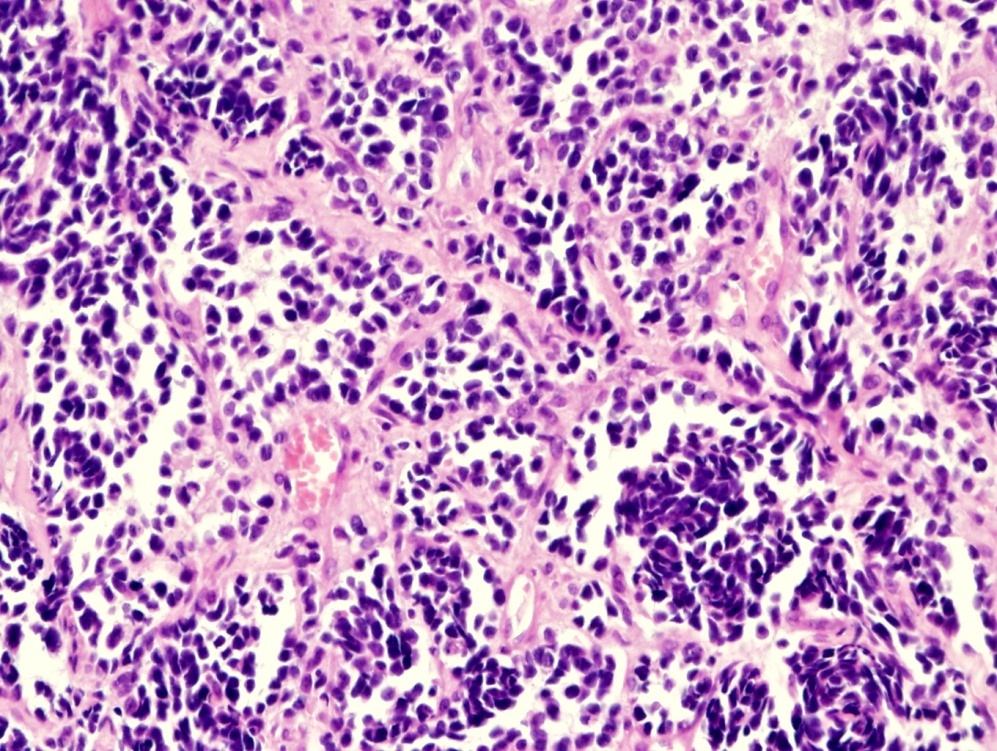 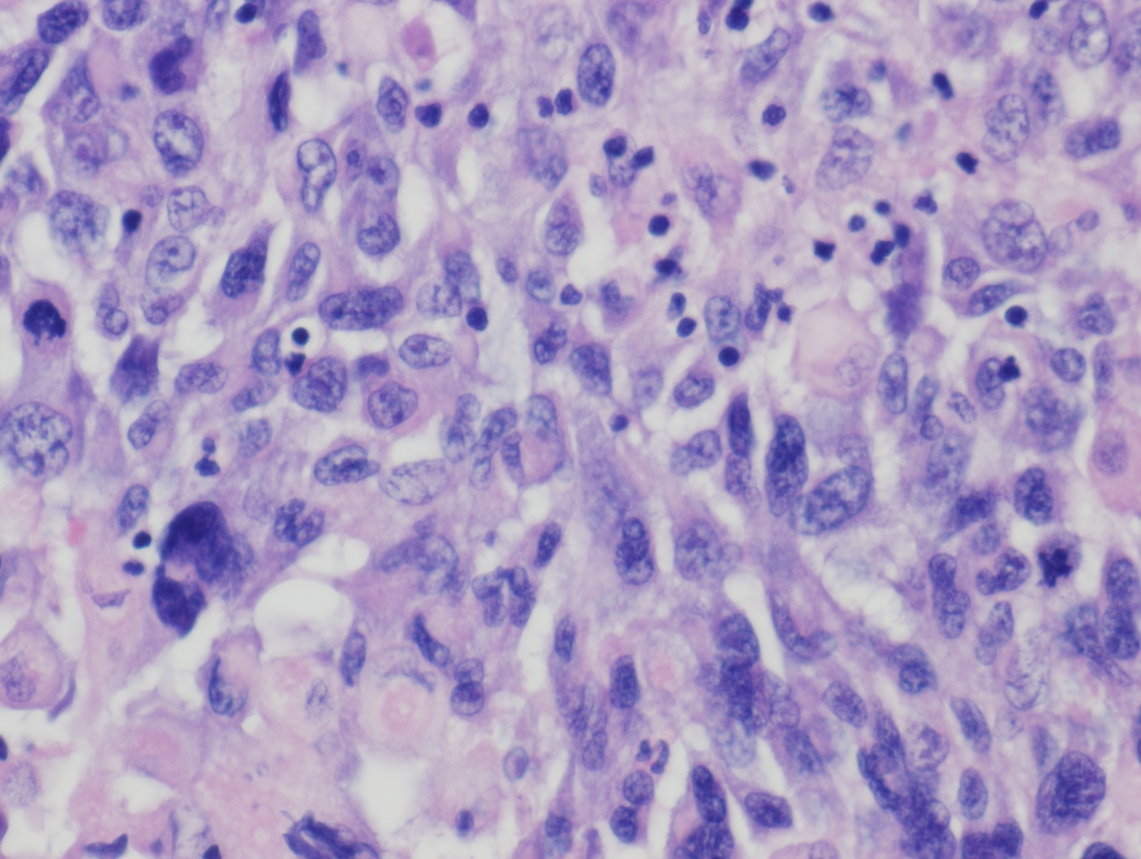 59
Nádory HLADKÉ SVALOVINY
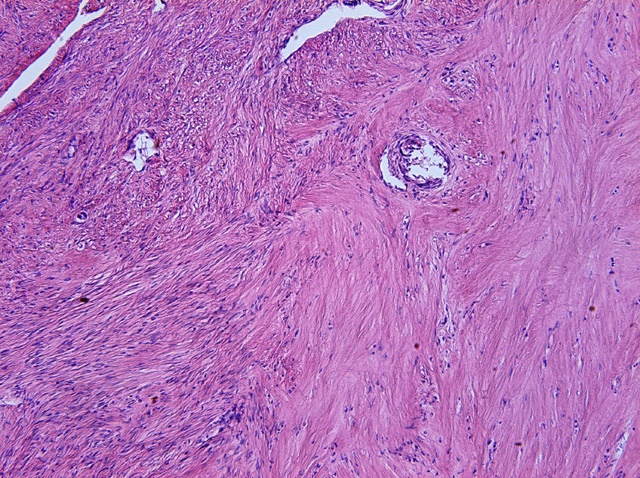 TU mimo kůži a dělohu (jiná klinika, jiná prognóza)

leiomyom
v měkkých tkáních velmi vzácný
končetiny, retroperitoneum

leiomyosarkom
retroperitoneum
stěna velkých cév
hluboké tkáně končetin
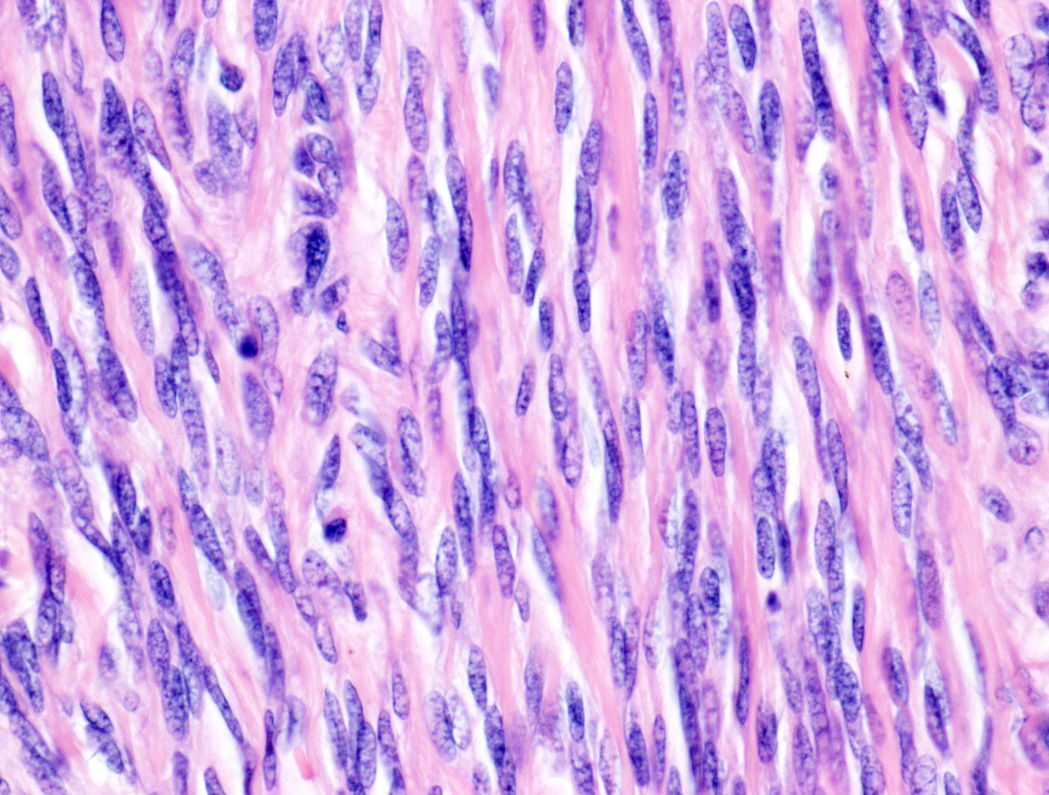 60
Nádory VASKULÁRNÍ
benigní
hemangiom (kapilární, kavernózní), lymfangiom

intermediální
Kaposiho sarkom (HHV8)
maligní
epiteloidní hemangioendoteliom
angiosarkom
61
HEMANGIOMY
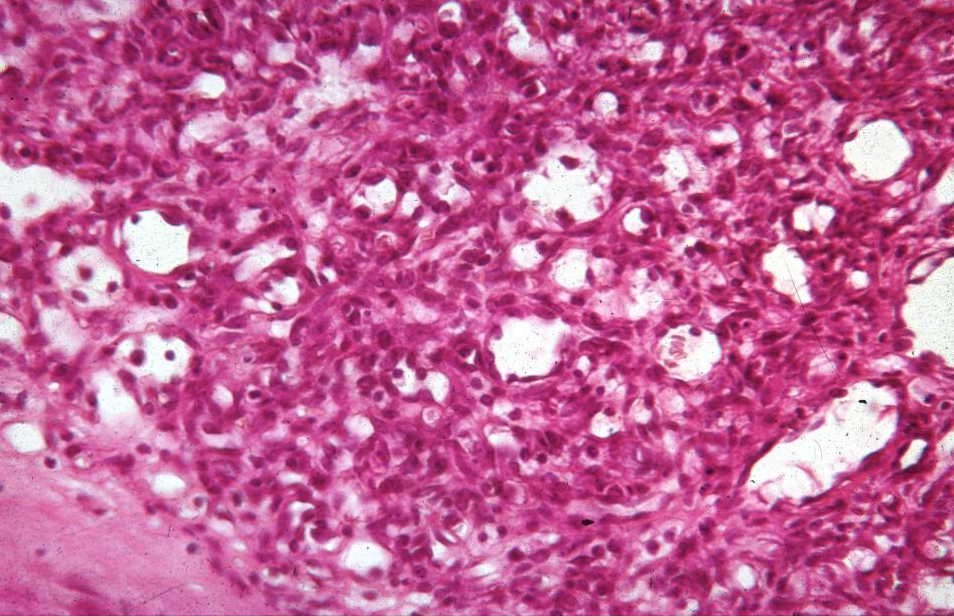 velmi běžné
patogeneze
malformace
reaktivní procesy
pravé nádory
makro
modravé uzlíčky i neohraničeně rostoucí
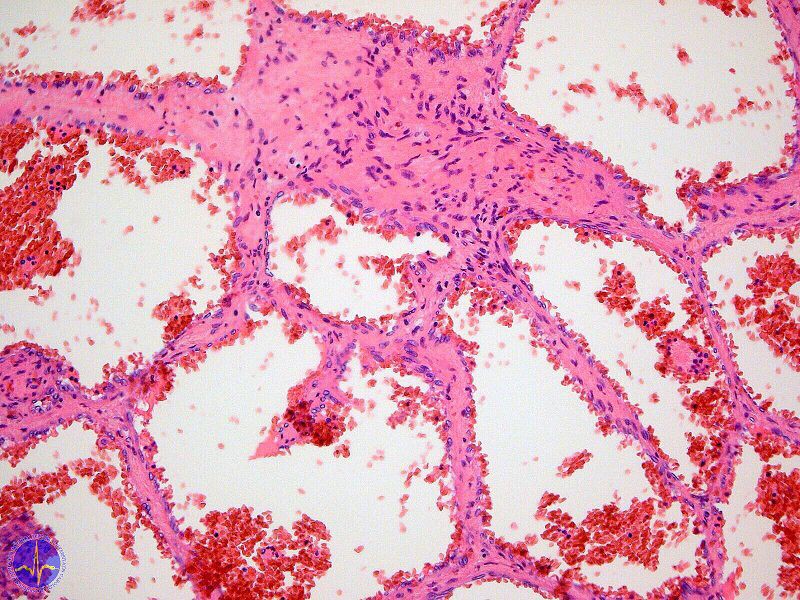 62
KAPOSIHO SARKOM
lokálně agresivní
typicky na kůži (skvrny, uzly), může postihnout i vnitřní orgány, často u HIV+ (HHV8+)
mikro:
vřetenité bb. + fibróza + „kapiláry“
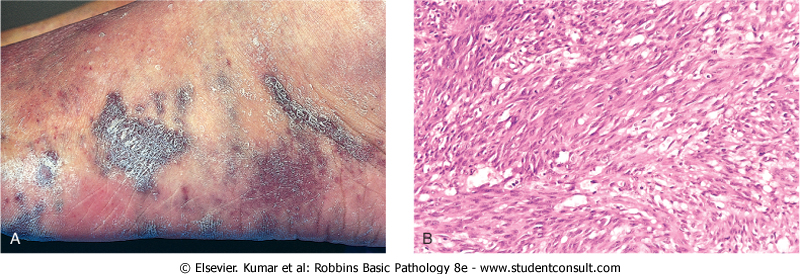 63
EPITELOIDNÍ HEMANGIOENDOTELIOM
má metastatický potenciál, není tak maligní jako angiosarkom (mortalita „jen“ 20%)
mikro:
připomíná mts hlenotvorného karcinomu – vakuolizované bb. v hyalinizovaném stromatu
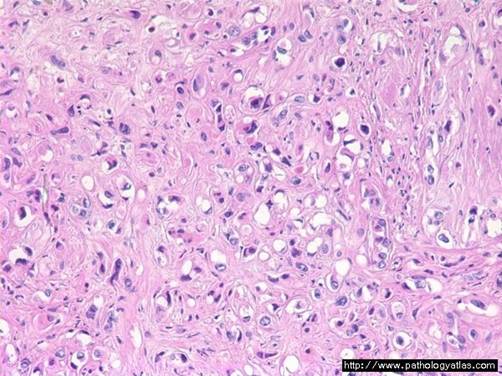 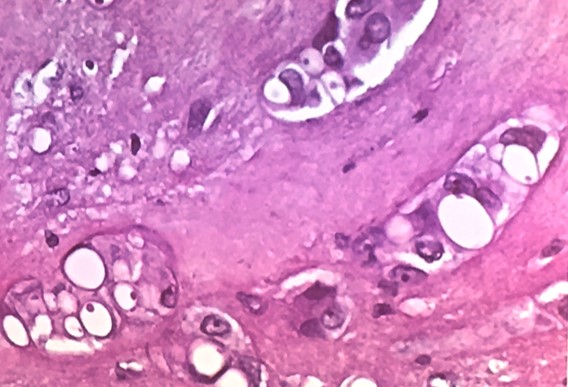 64
ANGIOSARKOM
primárně vzácný
sekundárně v terénu:
předchozího ozáření (za 10 i více let)
chronického lymfedému (Stewartův-Trevesův sy)
většinou kožní, v měkkých tkáních <1/4
neohraničeně rostoucí, velmi prokrvácené TU
65
ANGIOSARKOM
extrémně agresivní
rozsáhlé mts do plic, kostí, měkkých tkání, LU
mikro:
různá podobnost s krevními cévami
dg. mnohdy obtížná (nutný panel IHC!)
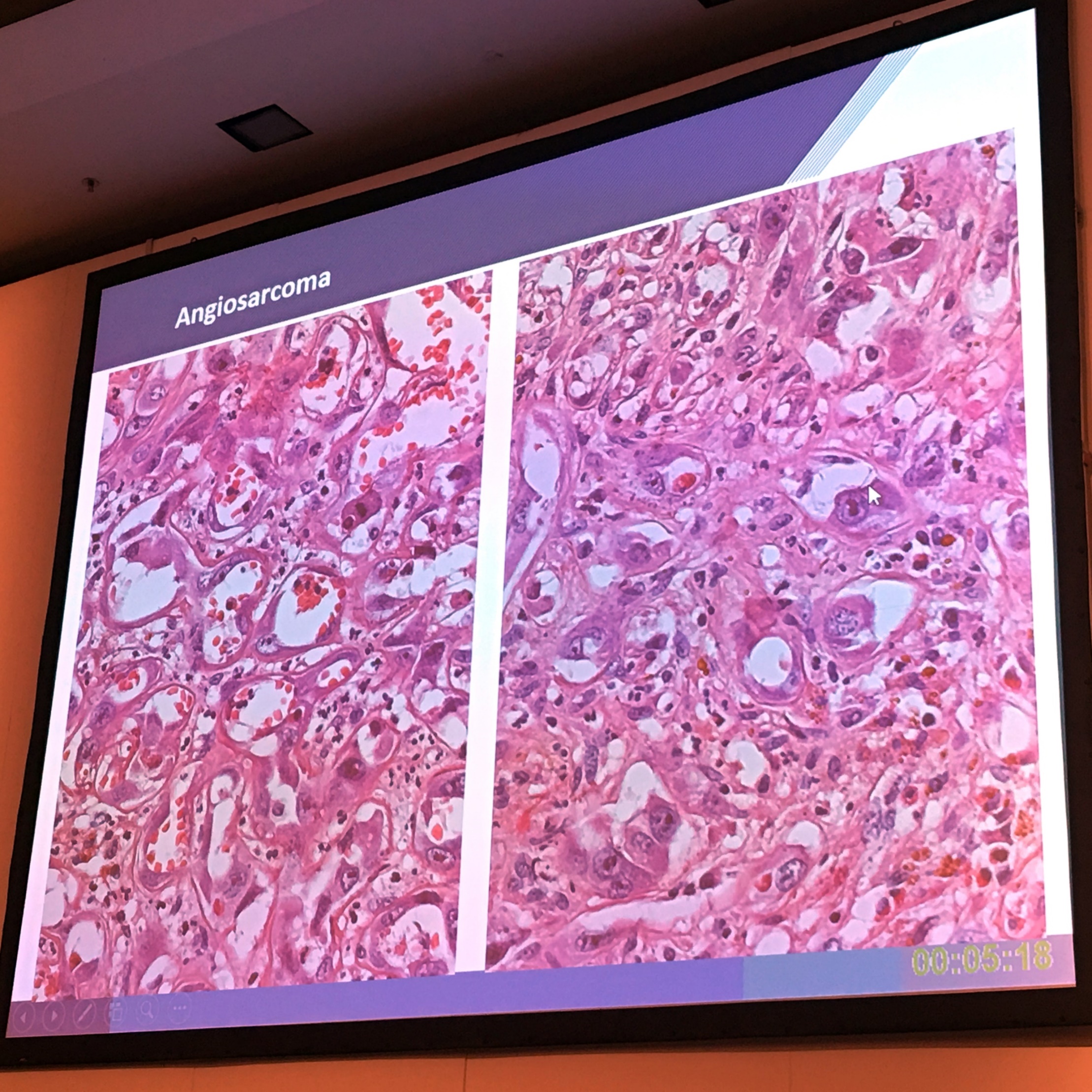 66
Nádory NEJISTÉ DIFERENCIACE
nelze určit linii diferenciace nebo nemají nenádorový analog

např.:
atypický fibroxantom
extraskeletální myxoidní chodrosarkom
epiteloidní sarkom
synoviální sarkom
extraskeletální Ewingův sarkom
67
SYNOVIÁLNÍ SARKOM
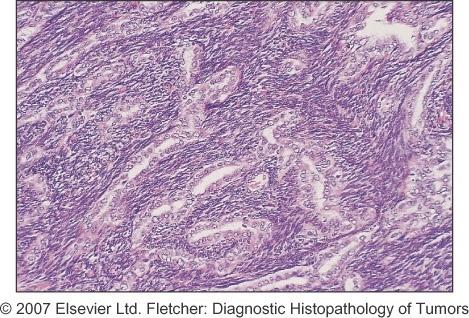 cca 10% STS
agresivní, mladí dospělí
NESOUVISÍ se synoviální memránou
kdekoli v měkkých tkáních, nejčastěji kolem kolene
mikro:
bifázický (vřeten. bb. + žlázky)
monofázický vřetenobun.
(nízce diferencovaný)
přestavba genu SS18
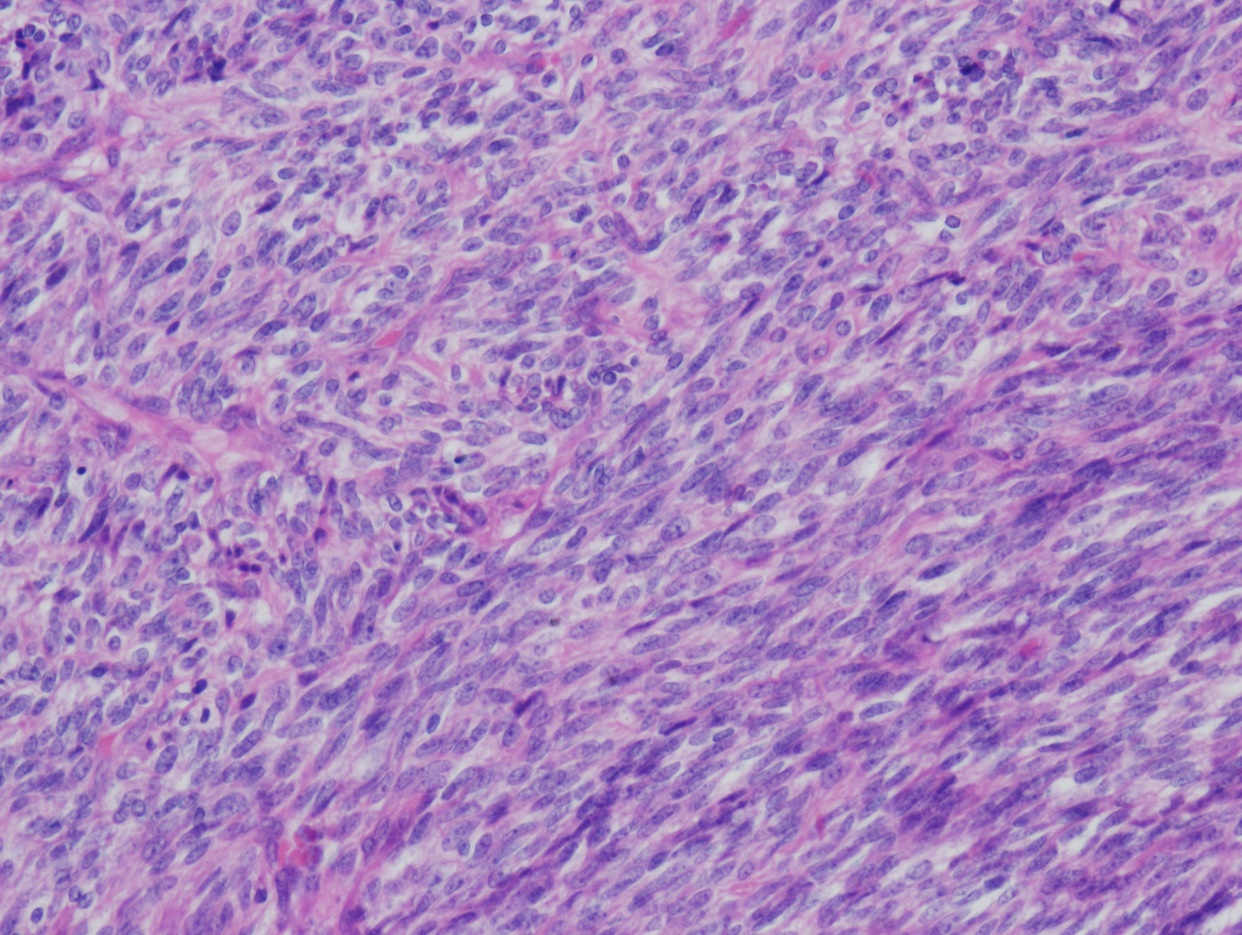 68
NEDIFERENCOVANÉ sarkomy
velmi agresivní, mts do plic
dostupnými technikami nelze prokázat linii diferenciace – dg. per exclusionem
klasifikovány dle mikroskopické morfologie
kulatobuněčné
epiteloidní
vřetenobuněčné
pleomorfní (obsolentní pojmenování: maligní fibrózní histiocytom)
69
NEDIFERENCOVANÉ sarkomy
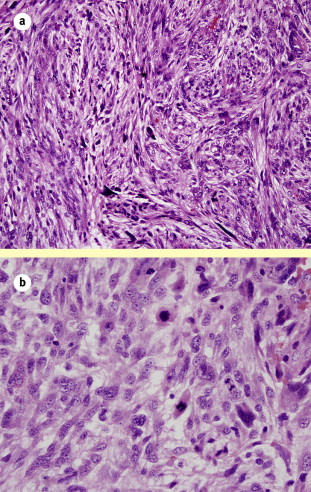 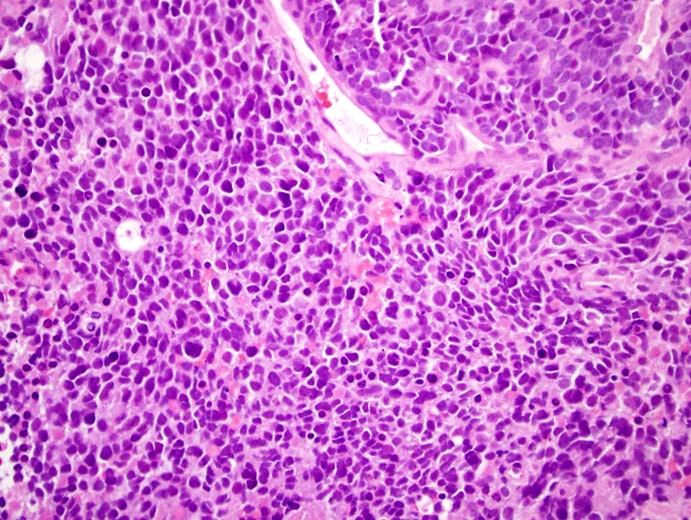 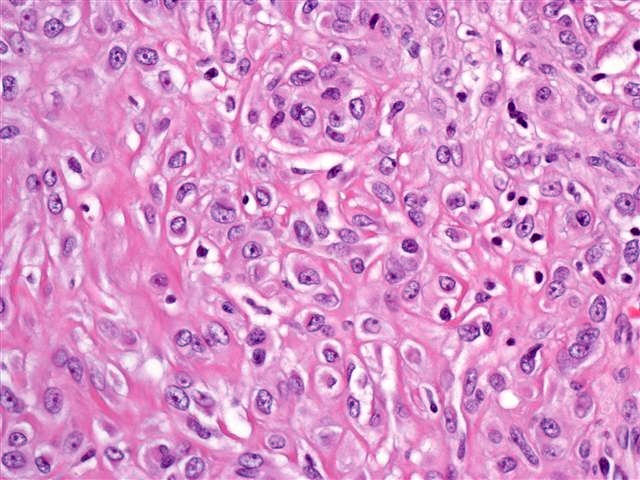 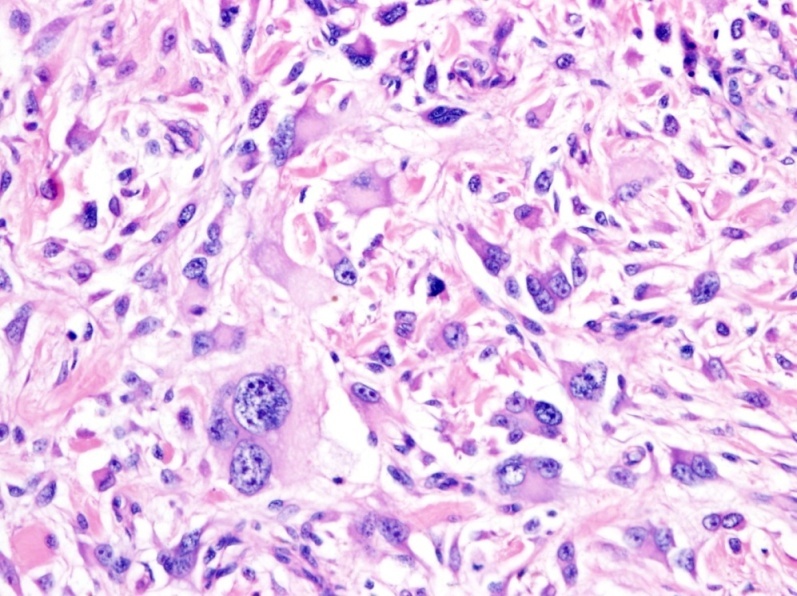 70
Nádory kostí a chrupavky
Viz systémová patologie
Nádory dětského věku
Věkové rozdíly:
Do 5 let
      ALL
      embryonální nádory: meduloblastom, neuroblastom,   
      nefroblastom, rabdomyosarkom, hepatoblastom 
10-15 let: 
      lymfomy (NHL, HL) 
      kosti: osteosarkom, Ewingův sarkom
      germinální nádory
Sarkomy kostí
Sarkomy měkkých tkání
Nefroblastom – Wilmsův nádor
Nádory dětského věku: Leukémie a lymfomy
Akutní lymfoblastické leukémie/lymfomy (z prekurzorových B a T buněk)
   85 % B-ALL (většinou leukemické formy) 
   15 % T-ALL (spíše lymfomy)

Lymfomy (z periferních B a T buněk) 
   Burkittův lymfom (periferní non Hodgkinský B lymfom)
   Anaplastický velkobuněčný lymfom (periferní non Hodgkinský T lymfom)
   Difúzní velkobuněčný B lymfom (periferní non Hodgkinský B lymfom)
   Hodgkinův lymfom (nodulární skleróza, smíšená buněčnost)
Nádory dětského věku: nádory CNS a PNS
CNS
2/3 v zadní jámě lební
Meduloblastom 
(embryonální vysoce maligní nádor, kolem 4. komory, vermis mozečku, generalizace likvorem) 
Pilocytární astrocytom, ependymom, kraniofaryngeom,…..

PNS
Neuroblastom 
- nádor sympatiku (dřeň nadledvin, retroperitoneum); maligní 
- zralejší formy: ganglioneuroblastom/ganglioneurom (benigní, u dospělých)
Nádory dětského věku: ostatní
Nefroblastom
- Maligní nádor ledvin, s dobrou prognózou – léčitelný

Rabdomyosarkom
- Embryonální (mladší školní věk, často pod sliznicemi, v oblasti pánevního dna)
- Alveolární (starší školní věk, končetiny, retroperitoneum, hlava, krk)

Osteosarkom
- Adolescenti, velké kosti, agresivní

Ewingův sarkom/PNET (primitivní neuroektodermální tumor)
- Adolescenti, mladí, agresivní nádor, kostní dřeně + dalších lokalizace
Nádory dětského věku: ostatní
Retinoblastom
- nádor sítnice; sporadický i familiární

Hepatoblastom
- embryonální nádor jater

Germinální nádory
- zralé i nezralé teratomy, nejčastěji gonadálně
Děkuji za pozornost….